ACQUE  REFLUE
Impianti di depurazione
Singoli edifici
fosse settiche
 vasche Imhoff
sistemi a evapotraspirazione
Fosse settiche Vasche Imhoff
processi di degradazione anaerobia
fossa settiche (fosse biologiche): vasche di medie dimensioni in cui i liquami vengono degradati
fosse Imhoff: vasche a sezione tronco-conica suddivise in una sezione superiore e una inferiore
Fosse settiche
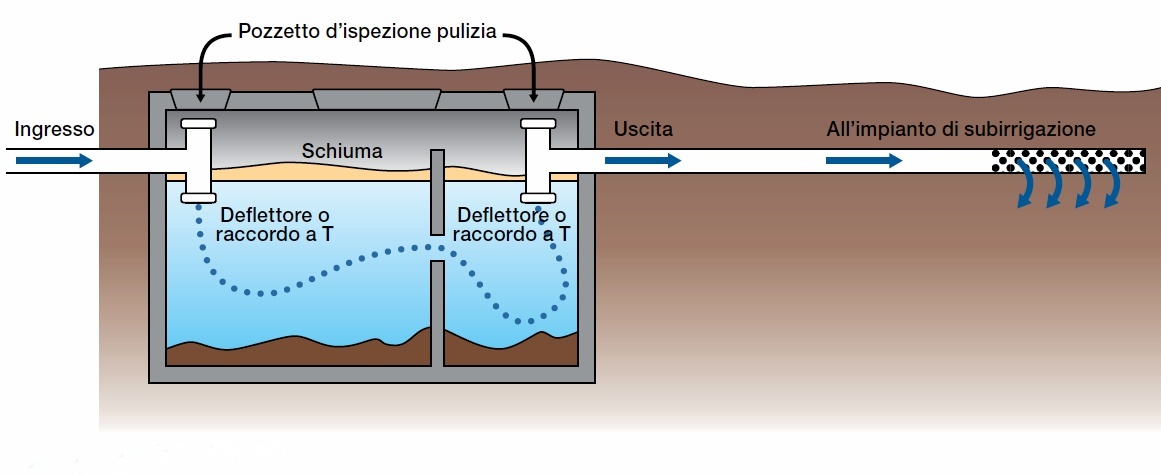 Vasche Imhoff
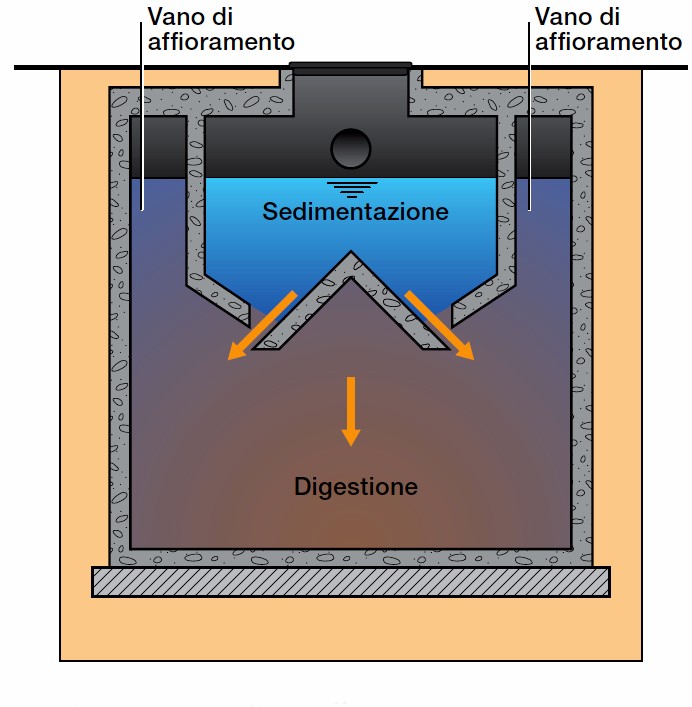 Evapotraspirazione
Smaltimento dei reflui su ampie superfici di terreno attraverso strati di materiale poroso
fondo dello strato filtrante isolato dal terreno sottostante per mezzo di materiale plastico impermeabile
Depurazione reflui: trattamenti
primario (fisico-meccanico) o pretrattamento
secondario (biologico)
terziario (chimico-fisico)
Processo di depurazione: schema riassuntivo
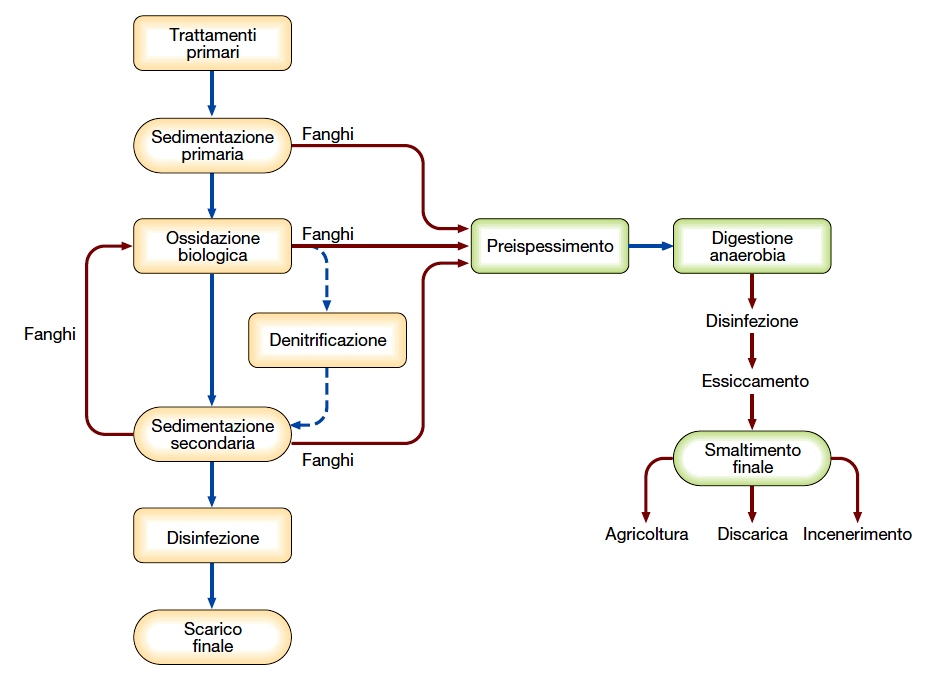 Trattamenti primari (meccanici)
Grigliatura: separazione solidi grossolani
Dissabbiatura: separazione sabbia e terriccio
Disoleazione: separazione sostanze oleose dalla superficie del refluo
Flottazione: separazione sostanze colloidali
Sedimentazione primaria: flocculanti, coagulanti Al2(SO4)3 o polielettroliti accelerano la formazione di aggregati più pesanti che si separano facilmente
Trattamento primario: prodotti e risultati
Prodotti 
effluente in uscita:raccolto ai bordi della vasca di sedimentazione e convogliato agli stadi successivi della depurazione
 fanghi: inviati alla linea fanghi insieme con quelli che si formano nelle fasi successive. Nella sedimentazione primari
Risultati
riduzione dei solidi sospesi (circa il 50%)
Riduzione del BOD (fino al 20%).
Trattamento secondarioo biologico: biochimica
Trasformazione sostanze organiche disciolte o disperse nell’effluente da microrganismi che le utilizzano per le proprie necessita nutritive, le demoliscono e le trasformano in composti semplici
Formazione di aggregati di sostanza organica e microrganismi in forma di fiocchi
Adsorbimento di ulteriore sostanza organica colloidale con progressivo aumento delle dimensioni del fiocco
Trattamento secondario:risultati e prodotti
Prodotti 
Refluo chiarificato (alla sedimentazione secondaria)
Fanghi (alla linea fanghi)
Risultati 
Abbattimento del BOD
Trattamento secondario: processi
biomassa adesa: letti percolatori, biodischi, biofiltri
biomassa dispersa: fanghi attivi, vasche di ossidazione
fitodepurazione: lagunaggio, evapotraspirazione
Trattamento secondario: letti percolatori
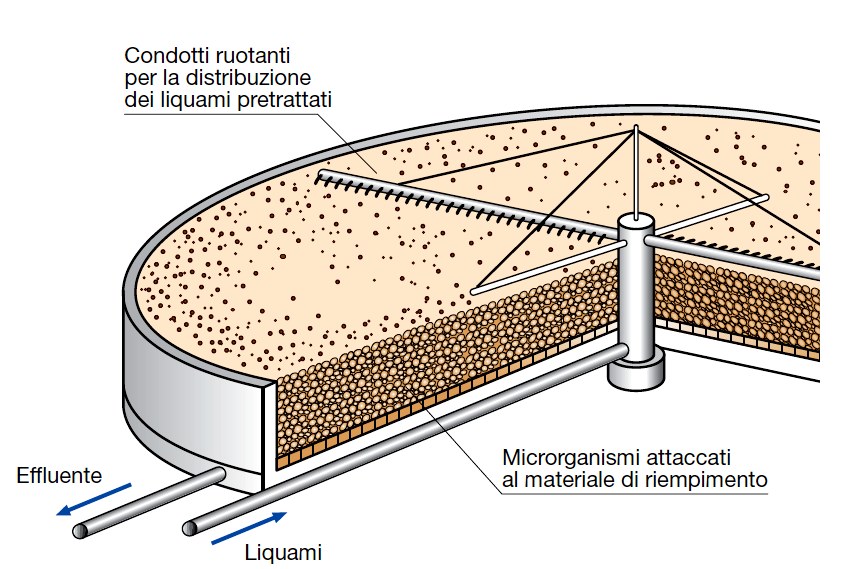 Trattamento secondario: biodischi
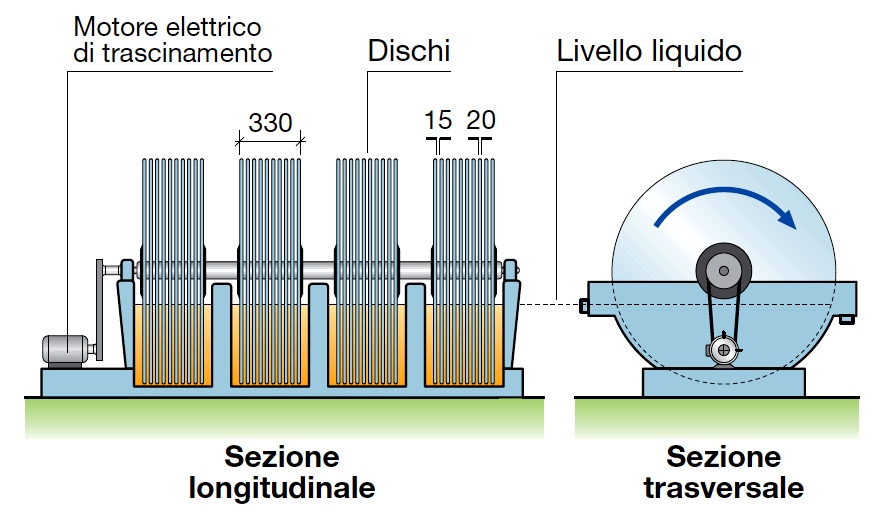 Trattamento secondario: biofiltri
Bioreattori sommersi aerati in cui il refluo viene inviato con flusso discendente, ascendente o trasversale.
Trattamento secondario: vasche di ossidazione
Grandi vasche circolari disposte in serie o in bacini concentrici
Trattamento secondario: fanghi attivi
bioflocculazione in vasche di ossidazione aerate; refluo in  costante agitazione meccanica o per insufflazione di aria 


      fanghi attivi: fiocchi gelatinosi costituiti da microrganismi (molti dei quali filamentosi) e da sostanza organica allo stato colloidale
Fanghi attivi: microrganismi principali
BATTERI
degradatori che ossidano il carbonio organico: Zooglea, Flavobacterium, Alcaligenes, Bacillus, Pseudomonas e altri
fiocco-formatori (flock forming): molti degradatori  (Zooglea, Flavobacterium, Alcaligenes, Pseudomonas); Arthrobacter, Citromonas
nitrificanti: Nitrosomonas, Nitrosococcus, Nitrobacter, Nitrococcus
denitrificanti: Thiobacillus, Alcaligenes, Pseudomonas, Xantomonas e altri generi degradano composti del carbonio utilizzando come accettori di elettroni l’ossigeno o anche nitrati e nitriti (respirazione anaerobia)
Fanghi attivi: microrganismi principali
BATTERI
fosforo-accumulanti: Acinetobacter, Acromonas, Klebsiella, Moraxella, Pseudomonas
filamentosi
 filamentosi e solfo-ossidanti: Thiobacillus, Beggiatoa,Thiotrix

PROTOZOI CILIATI
Fanghi attivi: impianto
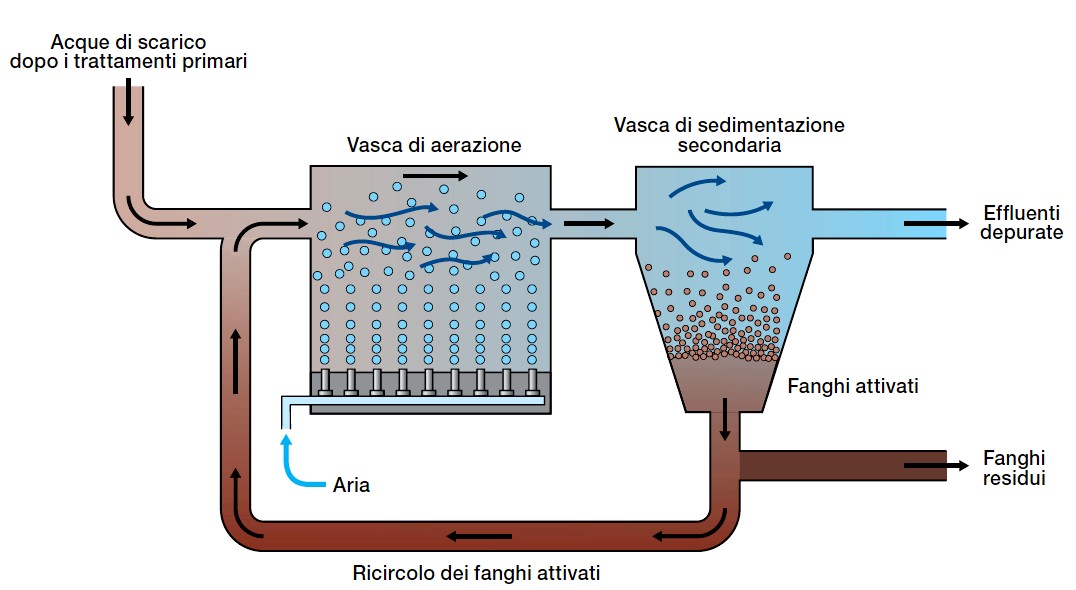 Fanghi attivi: possibili inconvenienti
rigonfiamento dei fanghi (bulking filamentoso) da eccessiva presenza di  batteri filamentosi (Microthrix parvicella, Thiothrix nivea, Nostocoida limicola, Sphaerotilus natans, Beggiatoa, Flexibacter )
schiume biologiche prodotte da Microthrix parvicella, Nocardia amarae e batteri simili (NALO=Nocardia Amarae Like Organisms), Nocardia pinensis, attinomiceti, Rhodococcus, Mycobacterium


Effluente torbido con elevato BOD
Schiume maleodoranti
Trattamenti anaerobi
Degradazione anaerobia in digestore


Produzione di biogas
Digestori
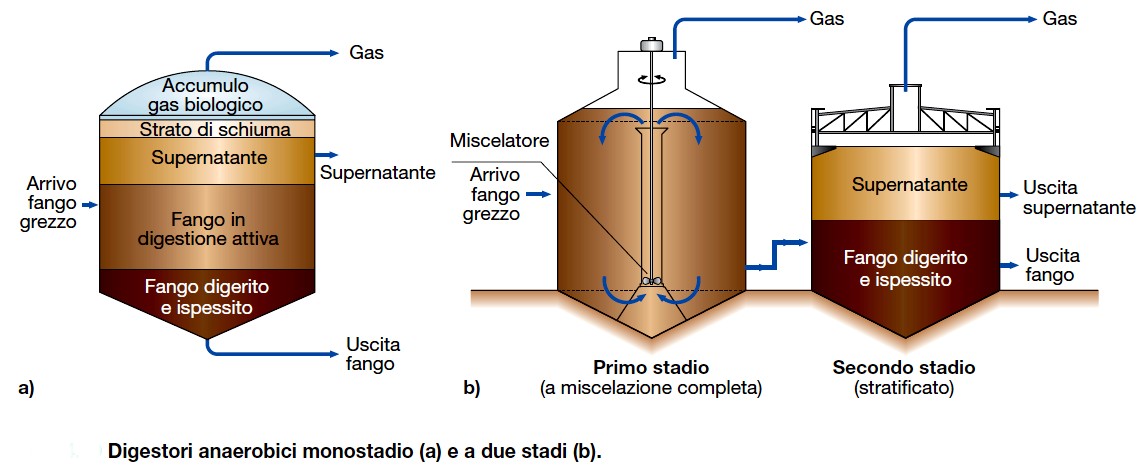 Digestione anaerobia: biochimica
idrolisi delle macromolecole organiche 

 aminoacidi, monosaccaridi, acidi grassi volatili
				     batteri acidogeni 
    acidi grassi, alcoli, acido lattico, CO2, H2S, H2, H3 
	batteri acetogeni anaerobi (Clostridium aceticum)
                                                  acido acetico, CO2, H2
Methanobacterium, Methanosarcina, Methanococcus)
CH4, CO2, H2O
Trattamento terziario
coagulazione chimica: favorisce e accelera la sedimentazione delle microparticelle in sospensione nel refluo
neutralizzazione: correzione pH
eliminazione dei patogeni: clorazione o ozonizzazione
rimozione azoto: nitrificazione e denitrificazione
rimozione fosforo: chimica o biologica
filtrazione su carboni attivi